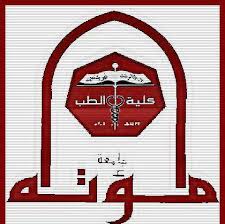 mechanism of skeletal muscle contraction.
Prof. Sherif W. Mansour
Physiology dpt., Mutah School of medicine
2021-2022
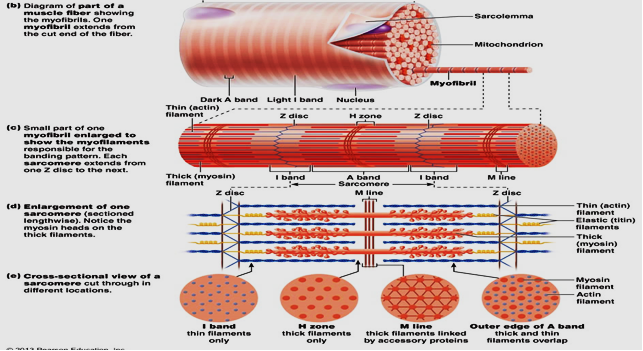 Muscle proteins
[A] Contractile proteins:
     1- Myosin:              -Myosin is complex protein with M.W. 480,000.
-Composed of 6 polypeptide chains (2 heavy chains and 4 light chains).
-The 2 heavy chains wrap spirally around each other as double helix forming long tail (light meromyosin) and arm (heavy meromyosin) while the terminal part combine with the 4 light chains forming 2 globular heads ,one head contains actin-binding sites and the other contain sites of ATP hydrolysis.
-Cross bridges arise from the head with arm of 2 flexible points called hinges (one between arm and tail and the other between the arm and heads) to bind to the actin. 
 2- Actin:                    -   It is small globular protein with M.W. 42,000.
  -  The globules attached to each other to form filamentous structure arranged in two chains as long double helix.
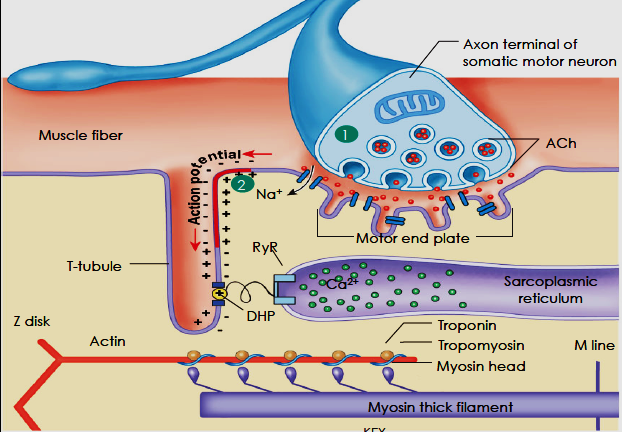 [B] Regulatory protein:
  
  1- Tropomyosin:
-It is long filament of two polypeptide chains twisting on each other and located between the 2 chains of actin covering  its active sites which combine to myosin and keeps the actin structure.
     2- Troponin:
-Small globules located at intervals along tropomyosin.
-Of 3 subunits with MW 18,000-25,000.
1-Troponin T: binds troponin to tropomyosin.
2-Troponin I: inhibit binding of actin & myosin.
3-Troponin C: bind Ca+2 ions  contraction.
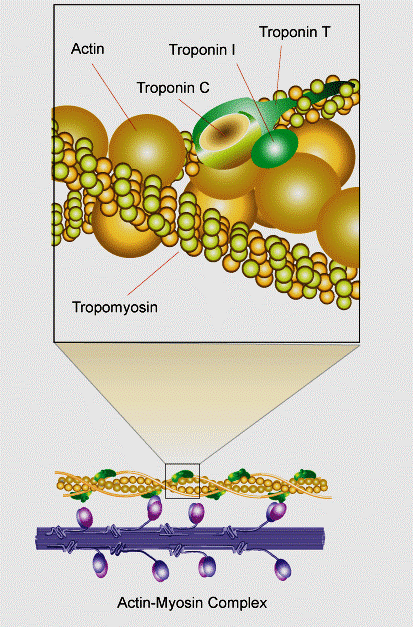 Mechanism of muscle contraction    (Excitation -  contraction coupling)  

It is the process by which depolarization of the muscle fiber initiate contraction. 
1-When a nerve impulse reach the MEP, it leads to Ach release from the nerve terminals.
2-Ach combines with the cholinergic receptors on the muscle membrane →↑ Na+ permeability → depolarization of the membrane (End plate potential).
3-When the EPP reaches the firing level → action potential that propagates along the muscle membrane and transmitted to all fibers via the T tubules.
4-This action potential triggers the release of Ca++ ions from the terminal cisternae of  sarcoplasmic R. 
5-The concentration of Ca+2 increases and initiates contraction by binding to troponin-c   leading to:
            a-	Weakness of  the binding of troponin I to actin.
            b-	Movement of tropomyosin laterally into the groove between the thin filaments → uncovering the binding sites of actin for the myosin heads.
6-The interaction between actin & myosin heads leads to sliding of actin filaments between myosin filaments → muscle contraction.
6-The energy required for this mechanism is provided by breakdown of ATP to ADP by ATPase activity of myosin heads in the presence of Ca++ ions.
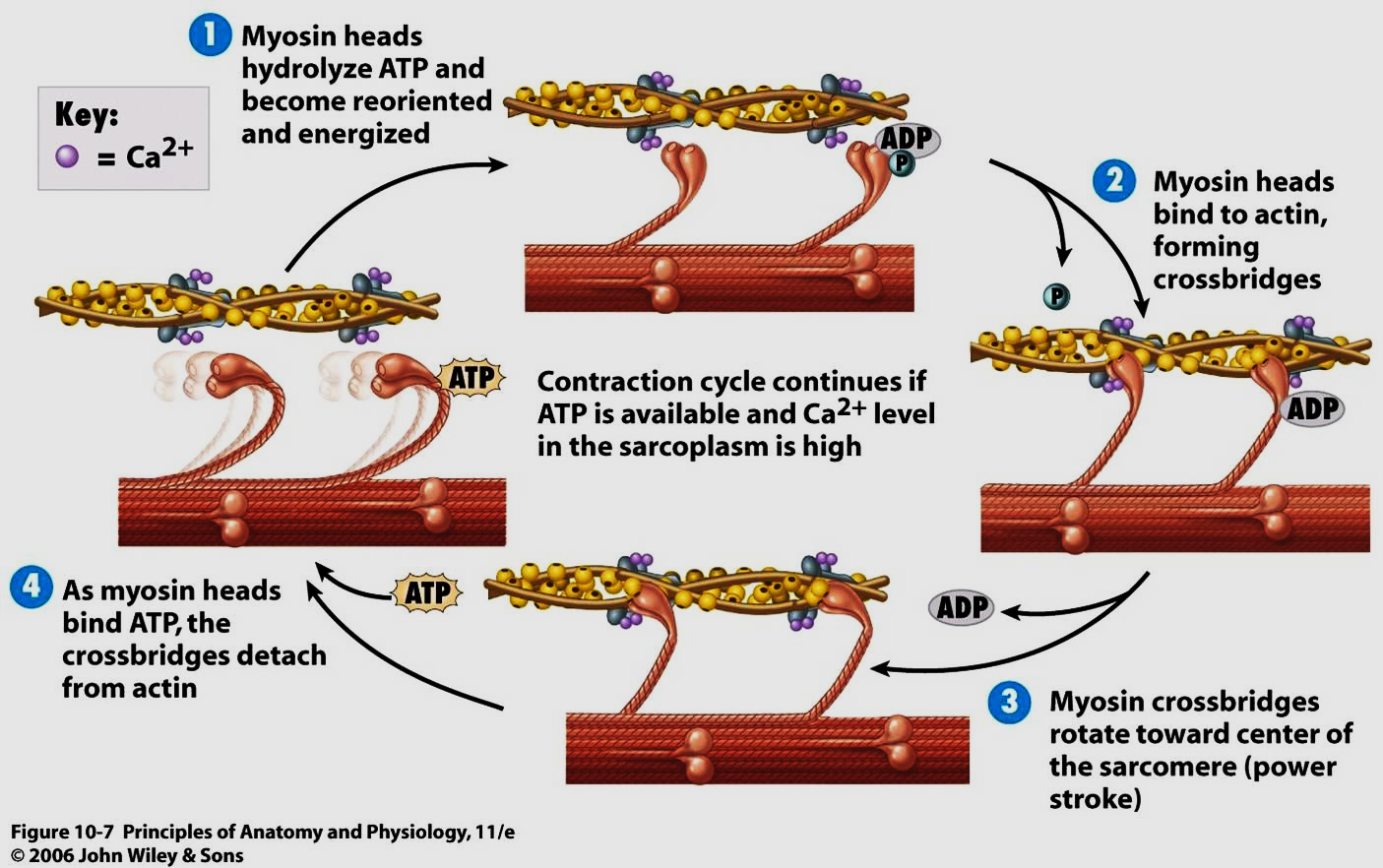 Results of contraction
-The Sarcomere becomes short
.
-The width of I band is decreased.

-The width of A band is remained constant.

-H-zone becomes narrow.


-Mechanical changes: there are 2 types of contraction:

 -In isometric cont: (CE) shortens but (SE) stretched and elongated so the total ms. length is constant.

 -In isotonic cont: CE shortens but (SE) not stretched → shorten ms.
Thank You